Правление Владимира Святословича
Выполнила Покудина С.С., учитель истории и обществознания
                                                  МОУ «Средняя школа № 4» г.Кимры
980-1015 гг. правление князя Владимира в Киеве
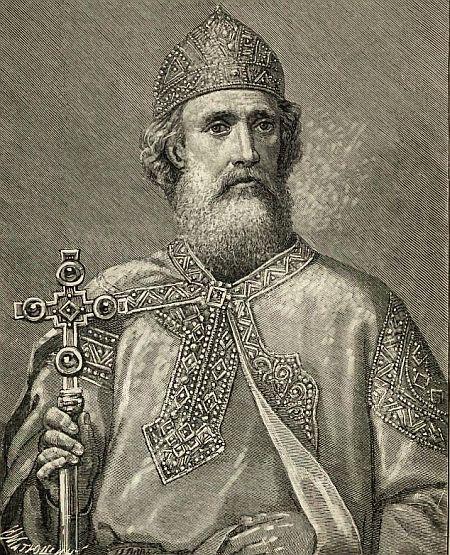 Вместо далёких походов Владимир главное внимание сосредоточил на организации обороны и сплочении огромной державы под своей властью.
Организация обороны страны:
1.Создание мощной системы крепостей на южной границе.
2.Строительство сигнальных башен.
3.Создание Создание мощной системы крепостей на южной границе.
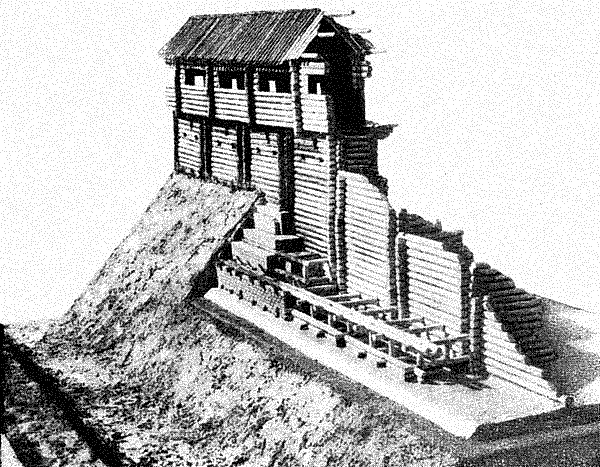 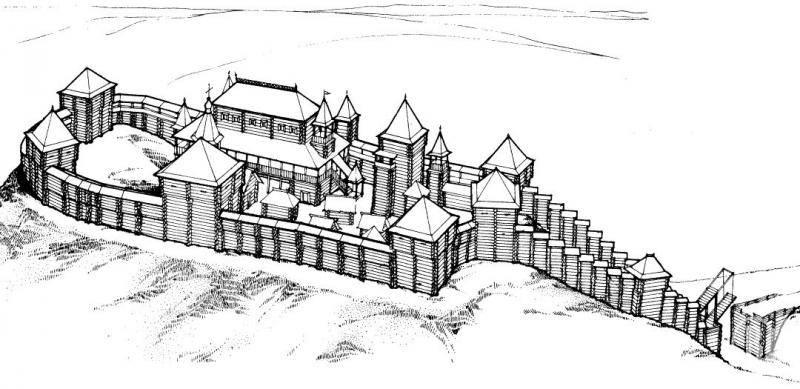 Наведение порядка в собственном государстве.
- В результате войны Владимир разгромил вятицей и родимичей .Они вновь стали платить дань Руси.- Удачный поход в Волжкую Булгарию, результат - мир на выгодных для Руси условиях.- Война с Польшей. В 981 г. завоевал польские города Червень, Перемышль.
Язычиство
До X века государственной религией и религией большинства населения было язычество . 
- Вера во множество богов Языческие боги : Хорс , Даждьбог , Стрибог ,Семаргл , Макошь , Перун.
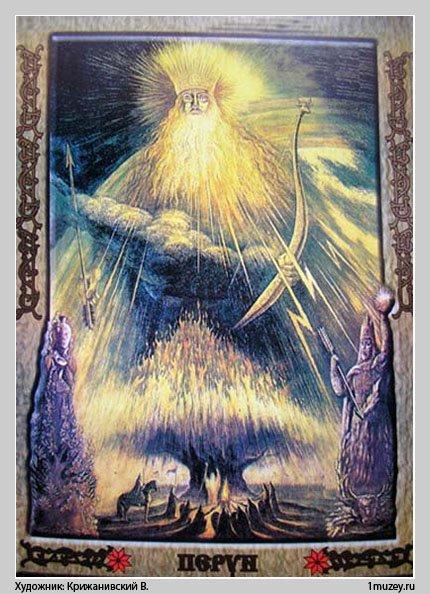 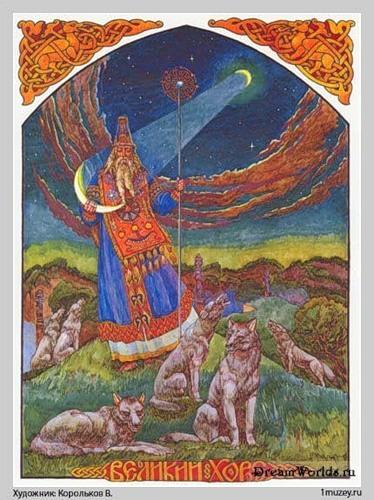 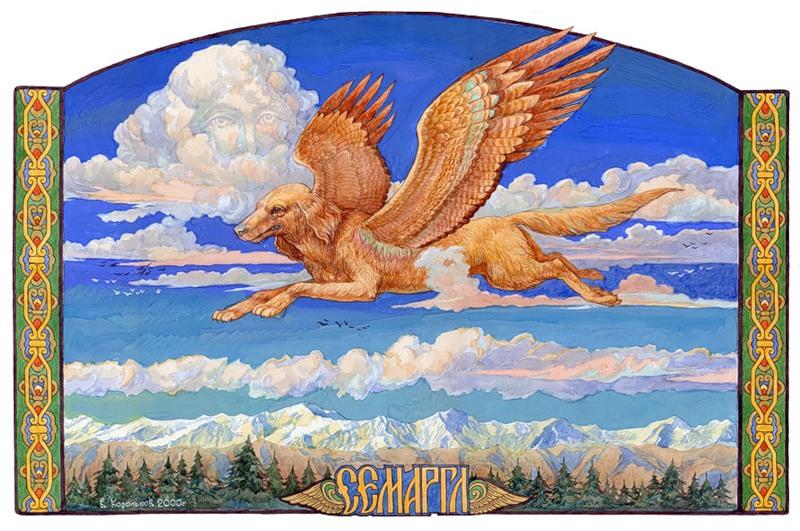 Причины принятия христианства.
Решение Владимира выбрать единую религию из уже известных. Соседи Руси исповедовали : хазары - иудаизмволжские булгары - ислам Византия - христианство  Выбор  падает на христианство.1.  Выбор связывается с наиболее могущественным государством - империей - Византией
2.  Тесные торговые связи с Византией .3.  Княгиня Ольга (бабка кн. Владимира ) крещена в Царьграде в православную веру. 4.  Князь нуждался в религии способной сплотить все племена и укрепить княжескую власть. 5. Поднять международный авторитет.
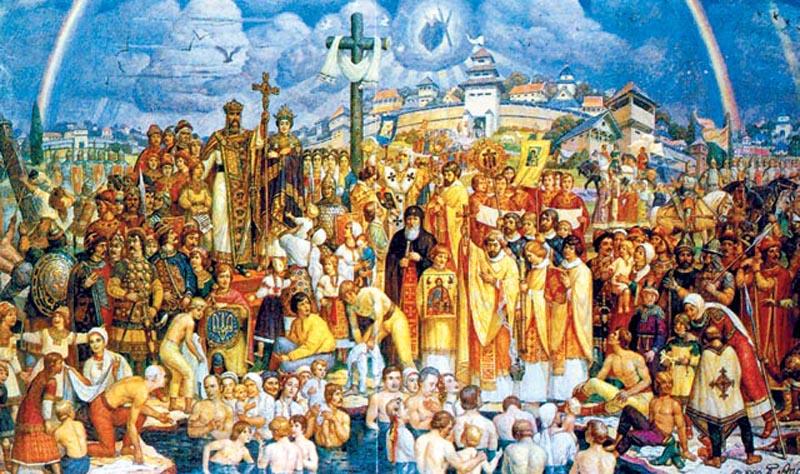 Обряд крещения
Значение принятия христианства
1.изменило быт и нравы 
 2. запрещено жертвоприношение
3. запрещено многожёнство  
4. запрещена кровная вражда 
5.вместе с христианством пришли -- письменность - образование - церковное искусство
 6. Русь встала в один общий ряд ( по значимости ) христианских государств  Европы7. Наиболее тесные связи с Византией
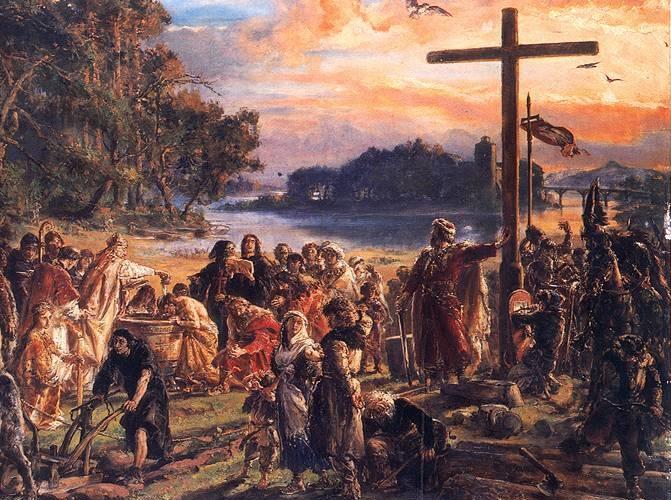 Принятие христианства укрепило государство , изменило быт и нравы населения , способствовала развитию культуры